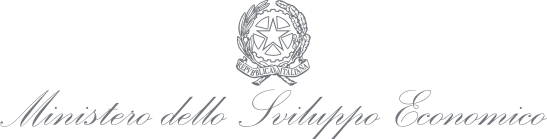 RECOVERY AND RESILIENCE FACILITYProgettualità del Ministero dello Sviluppo economico
NEXT GENERATION EU
Recovery and resilience facility: 672,5 miliardi di euro 
REACT-EU: il meccanismo ponte tra l'attuale Politica di Coesione e i programmi 2021-27, con una dotazione di 47,5 miliardi 

E integra: 
Horizon Europe: il programma per la ricerca e l’innovazione cui vengono assegnati 5 miliardi di euro 
InvestEU: che unisce tutti gli strumenti finanziari UE in continuità con il Fondo europeo per gli investimenti strategici (FEIS), cui sono destinati 5,6 miliardi di euro 
Sviluppo rurale: i Programmi di Sviluppo Rurale (PSR), nell'ambito della Politica agricola comune, cui vanno 7,5 miliardi di euro 
Fondo per una transizione giusta (JTF): che sostiene l’uscita dai combustibili fossili nelle regioni europee che più ne dipendono, con 10 miliardi di euro 
RescEU: il meccanismo di protezione civile dell'Unione, con risorse per 1,9 miliardi
RECOVERY AND RESILIENCE FACILITY
Dotazione per l’Italia: 191,4 miliardi di euro, 
127,6 miliardi di prestiti 
 63,7 miliardi di sussidi. 
Sussidi calcolati in due tranche, 70% - 30% del totale:
La prima tranche, del 70%, deve essere impegnata negli anni 2021 e 2022
Il restante 30 % deve essere interamente impegnato entro la fine del 2023
Il prefinanziamento del dispositivo per la ripresa e la resilienza verrà versato nel 2021 e dovrebbe essere pari al 10 %
PRIORITÀ DEL RECOVERY AND RESILIENCE FACILITY-EU
Promuovere una crescita sostenibile attraverso transizione verde e digitale 
Promuovere la coesione economica, sociale e territoriale dell'Unione 
Migliorare la resilienza e la capacità di aggiustamento degli Stati membri 
Attenuare l'impatto sociale ed economico della crisi
LA NOSTRA VISIONE DELLA POLITICA INDUSTRIALE
Crescita sostenibile e inclusiva

Centralità dell’impresa
I PILASTRI DELLA POLITICA INDUSTRIALE
Trasformazione digitale e innovazione del sistema produttivo
Rafforzamento competitività di filiera
Potenziamento settori rilevanti
Riqualificazione green del sistema produttivo
Finanziamento e supporto start-up e PMI
Rilancio delle aree in ritardo di sviluppo
Salto quantico negli investimenti in capitale umano e nella formazione professionale
CRITERI SEGUITI NELLA PROGETTUALITA’ IN CORSO
Poche aree ad alto impatto

Semplificazione negli strumenti

Iniziative in discontinuità

Focus sull’execution, certezza nei tempi
LE TRE MACRO AREE DI INTERVENTO MISE
Supporto alla transizione digitale e innovazione
Supporto alla transizione verde 
Attrattività e rafforzamento del sistema produttivo
SUPPORTO ALLA TRASFORMAZIONE DIGITALE E ALL’INNOVAZIONE
SUPPORTO ALLA TRANSIZIONE VERDE (1/2)
SUPPORTO ALLA TRANSIZIONE VERDE (2/2)
ATTRATTIVITÀ E RAFFORZAMENTO DEL SISTEMA PRODUTTIVO
FONTI DI FINANZIAMENTO DISPONIBILI